муниципальное бюджетное общеобразовательное учреждение«Средняя  общеобразовательная школа № 35» Артемовского городского округаСтрока, оборванная пулей… Лирика поэтов – участников Великой Отечественной войны.Вспомним ВСЕХ поименно…
Выполнили: Реунов Никита,        Евтюхов Яков, ученики 7”А”
Цель проекта: сохранение поэтического наследия поэтов, погибших в годы Великой Отечественной войны.Задачи:1. найти биографические сведения о поэтах, погибших в годы войны;2. познакомиться с стихотворениями 	погибших поэтов.
Священна память о павших…
Как мало мы знаем о людях, сражавшихся с 
фашистами и павших в борьбе за свободу и независимость нашей Родины. Знаем ли мы, помним ли мы о поэтах, талант которых убила фашистская пуля?..  
Все молодые, талантливые,  
преданные Родине и 
поэзии. Что ни фамилия,
что ни строчка – то молодая, 
оборванная  войной жизнь.
Давайте вспомним поэтов, 
        чьё творчество навеки 
                   оборвала 
                          фашистская 
                                               пуля.
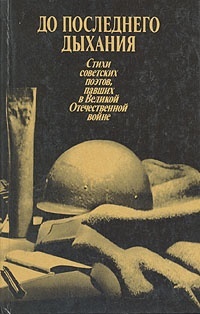 Александр Артемов
Александр  Артемов родился в 1912 году. Начал писать стихи с пятнадцати лет. 
В 1940 году поступил в Литературный институт. 
Но учеба продолжалась недолго. В 1941 году поэт ушел    добровольцем на   	    фронт и погиб в 
	    боях за Родину 	    в 1942 году.
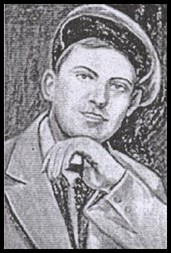 ДОРОГА ОТЦОВ
Походным порядком идут корабли,Встречая рассветные зори,И круглые сутки несут патрулиДозорную службу на море.За мыс Поворотный до мыса ДежневНа север идти нам в тумане.Для наших судов быстроходных не новОхранный поход в океане.Но в годы былые здесь шли наугадКорветы в далекое плаванье,Здесь, тихо качаясь, спускался фрегатНа дно Императорской гавани.
Шли наши отцы по 
высоким огням
Созвездий дорогою млечной,
Они оставляли моря эти нам
Во власть и наследство навечно.
И нашим судам по заливу одним
В походы идти на рассвете.
Путями отцов мы идем, и по ним
Суда поведут наши дети.
Летит за кормой одинокий баклан
И стаи проносятся чаек.
Идут корабли в голубой океан,
Зарю молодую встречая.
Мы знаем дорогу и ночью и днем,
Наш компас проверен отцами
Мы древним путем в океане идем
Путем, завоеванным нами.

Александр Артемов
Муса Джалиль (1906 - 1944)
Родился 2 февраля 1906 года в  
в татарской семье.  Учился в МГУ на литературном отделении. 
В 1941 году ушел на фронт, где не только воевал, а еще был и военным корреспондентом. После 
попадания в плен в 1942 году, находился 
в концлагере Шпандау, где организовал 
подпольную организацию, которая 
помогала пленным совершать побеги. 
Там он написал целую серию 
стихотворений. 
           За работу в подпольной группе был 
                    казнен в Берлине 25 августа 
                      1944 года. В 1956 году 
                       писателя и активиста
                      назвали Героем 
                      Советского Союза.
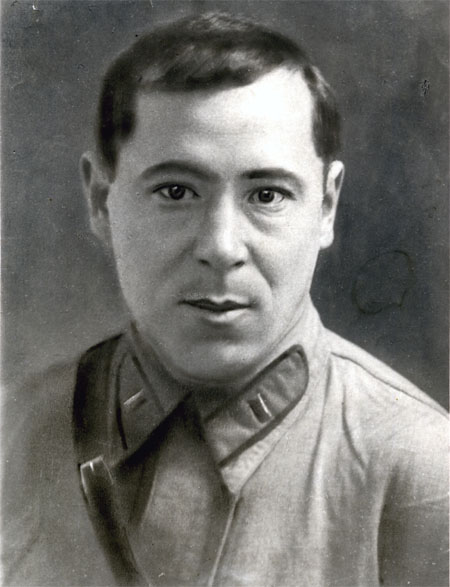 След
Пламя жадно полыхает. 
Сожжено дотла село. 
Детский трупик у дороги 
Черным пеплом занесло. 
 
И солдат глядит, и скупо 
Катится его слеза, 
Поднял девочку, целует 
Несмотрящие глаза. 

Вот он выпрямился тихо, 
Тронул орден на груди, 
Стиснул зубы: -- Ладно, сволочь! 
Все припомним, погоди! 

И по следу крови детской, 
Сквозь туманы и снега 
Он уносит гнев народа, 
Он спешит догнать врага. 
1942
Муса Джалиль
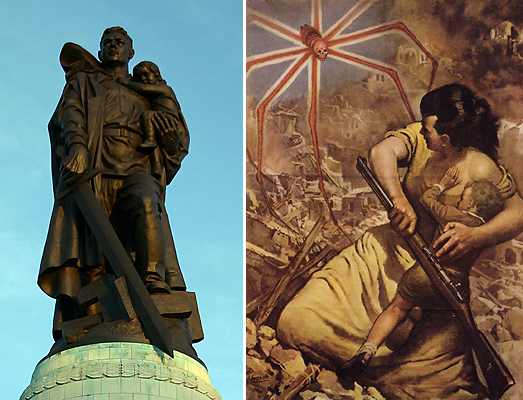 Николай Майоров
Родился в Симбирской губернии в крестьянской семье. 
      В 1937 году поступил на исторический факультет Московского университета. 
С 1939 года одновременно учился 
в Литературном институте.
      В октябре 1941года ушел добровольно на фронт. Был политруком пулеметной роты.   Погиб на фронте под Смоленском.     	   Похоронен в братской           	   могиле в селе Карманово    	      Смоленской области.
Николай Майоров
***
Нам не дано спокойно сгнить в могиле –
Лежать навытяжку и приоткрыв гробы,-
Мы слышим гром предутренней пальбы,
Призыв охрипшей полковой трубы 
С больших дорог, которыми ходили .
Мы все уставы знаем наизусть.
Что гибель нам ? Мы даже смерти выше .
В могилах мы построились в отряд
И ждем приказа нового. И пусть 
Не думают , что мертвые не слышат , 
Когда о них потомки говорят.
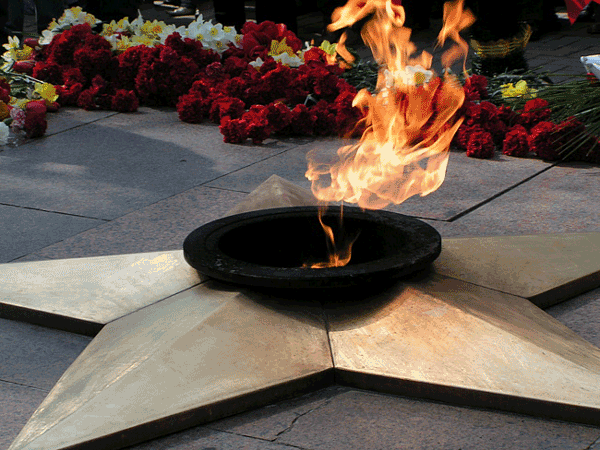 ПРОШЛА ВОЙНА, ПРОШЛА СТРАДА,
НО БОЛЬ ВЗЫВАЕТ К ЛЮДЯМ:
ДАВАЙТЕ, ЛЮДИ, НИКОГДА
ОБ ЭТОМ НЕ ЗАБУДЕМ!
                                      А.Т.ТВАРДОВСКИЙ
ИНТЕРНЕТ РЕСУРСЫ.   http://www.ivgoradm.ru/vov/geroi/majorov.htm
lexicon555.com › voina2/bogatkov.html
http://www.strelna-lib.ru/print.php?type=A&item_id=15 
verav.ru › common/message.php…
history.opck.org › history/ludi/djalil.php
http://www.naslednikislavy.ru/news.php?tag=14287&page=6